Collecte
voor Tearfund
Tearfund helpt mensen zélf op te staan uit armoede en onrecht
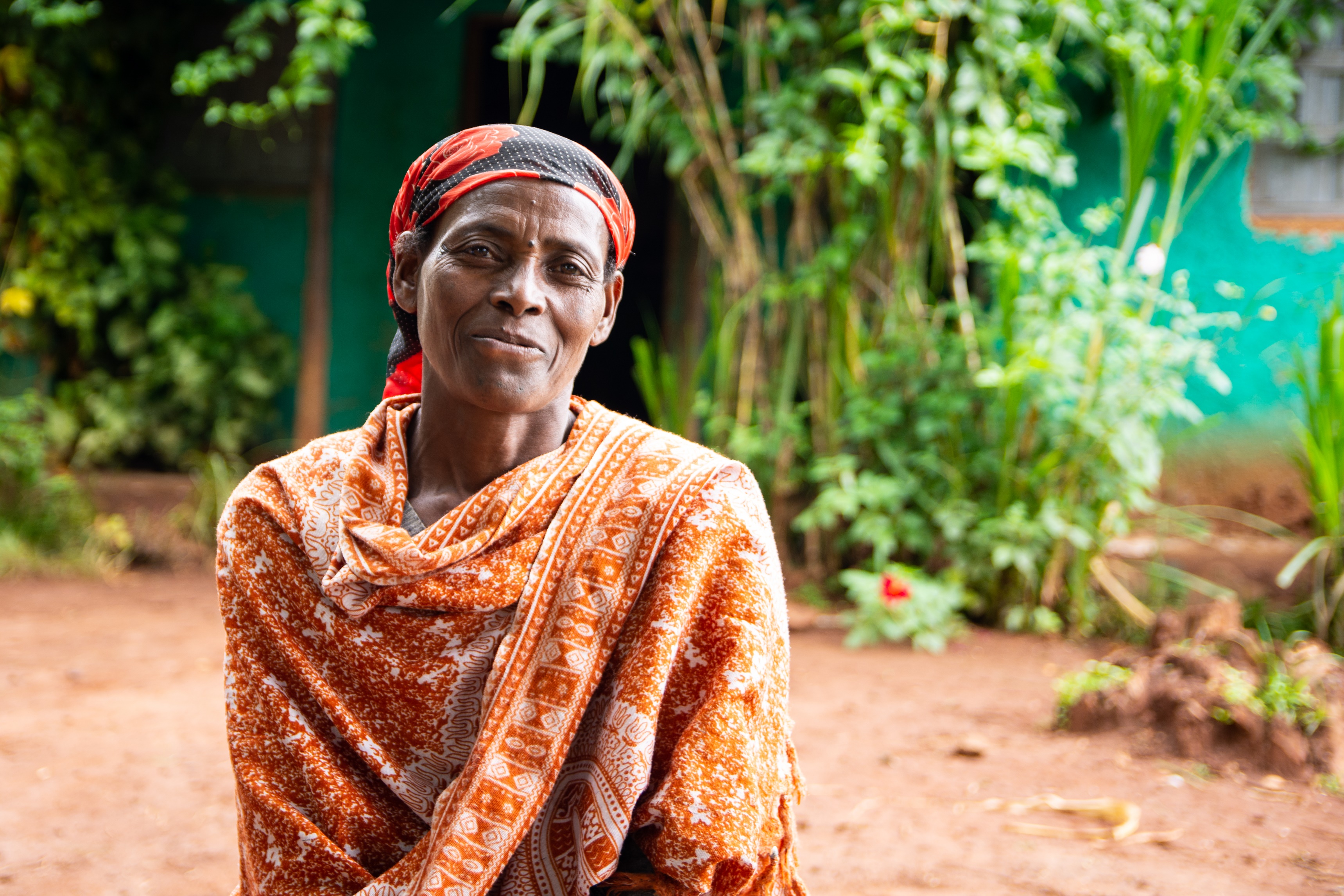 Tearfund gelooft in de kracht van de lokale kerk en werkt wereldwijd via lokale kerken en christelijke organisaties
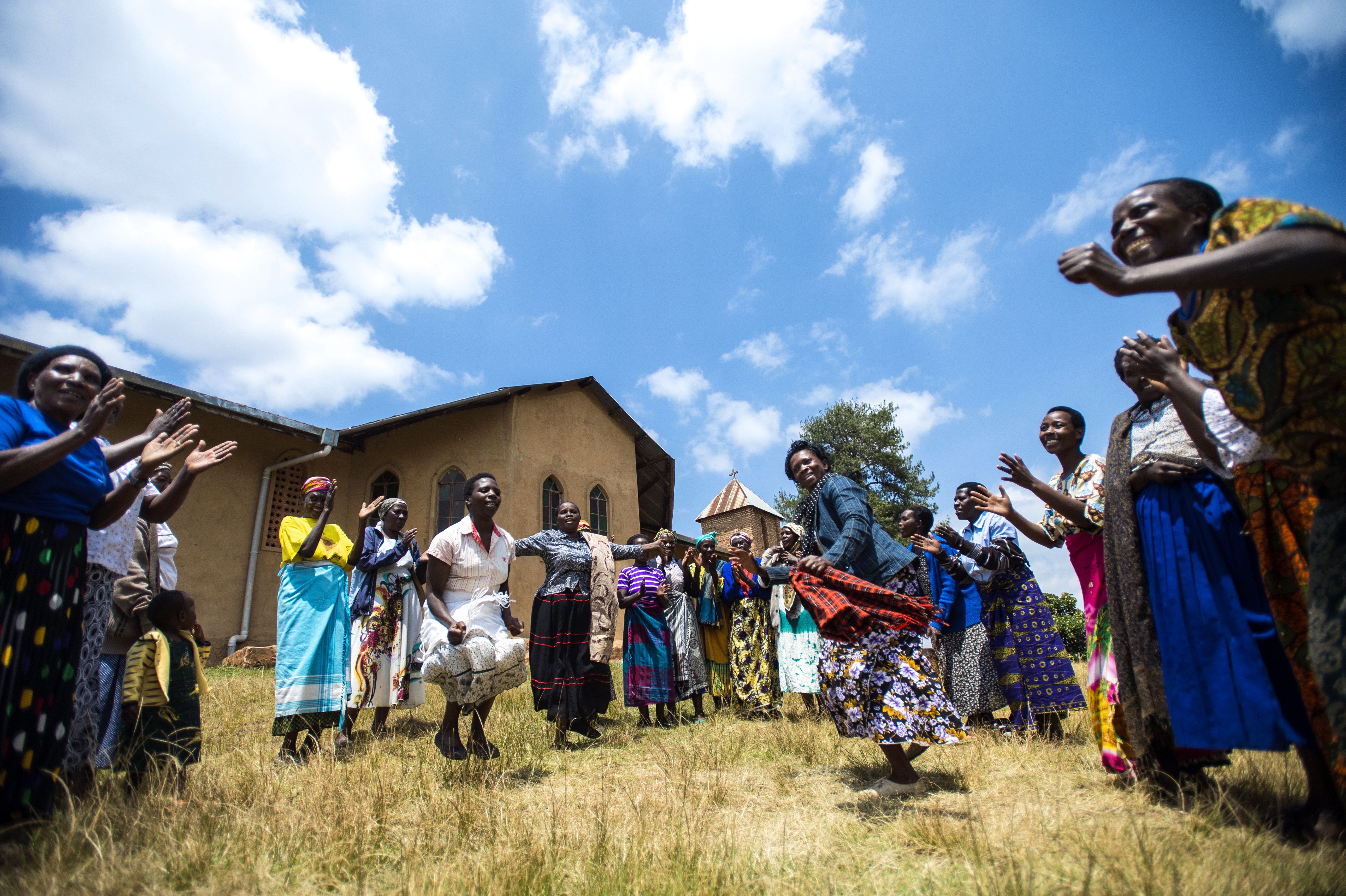 Helpt u mee?
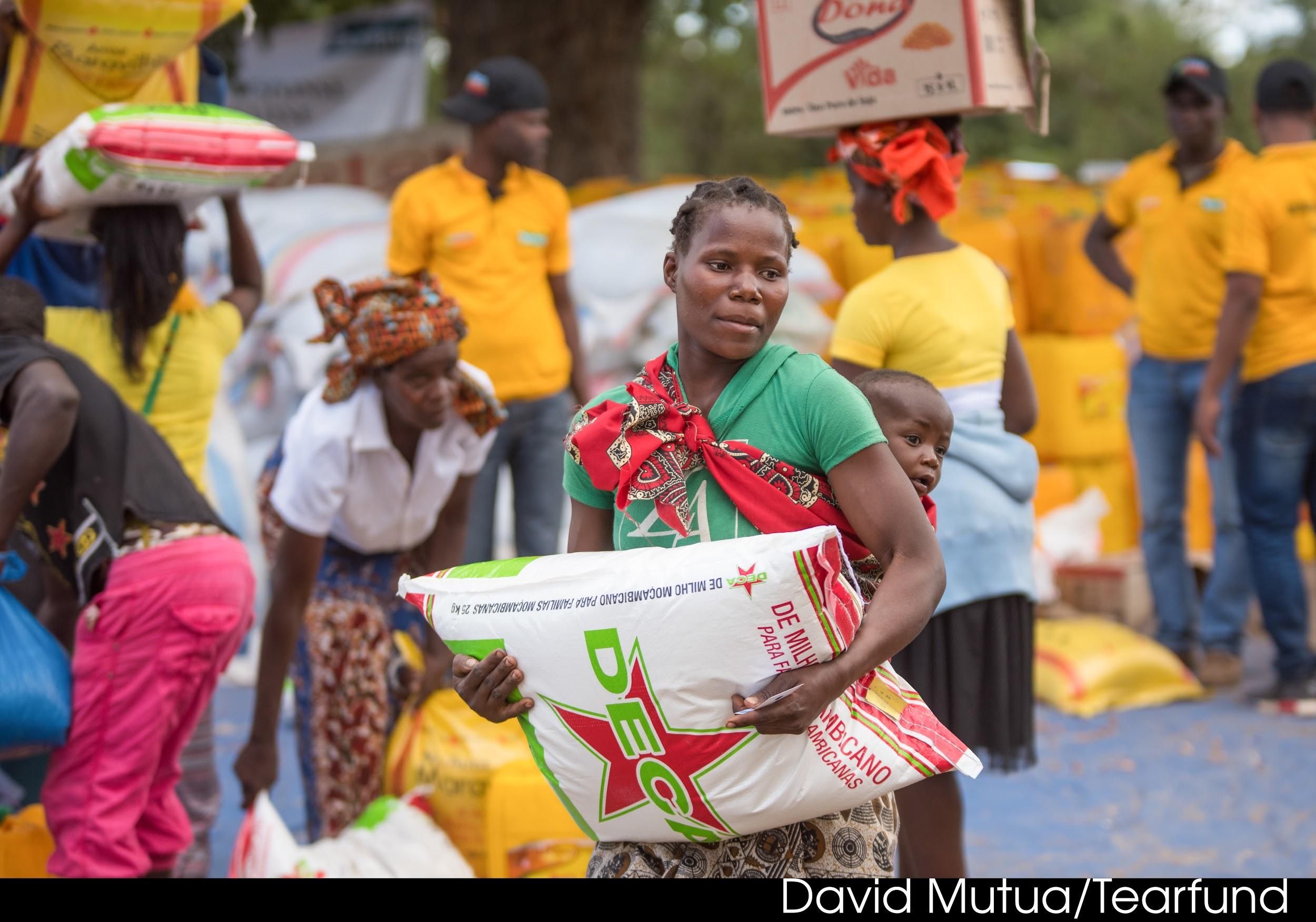 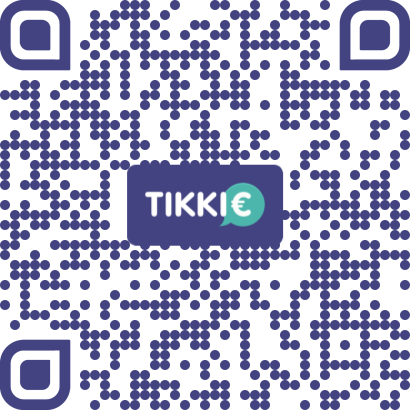 Bedankt voor uw gift!